SAC-807T
Building real-time web apps with WebSockets using IIS, ASP.NET and WCF
Paul Batum & Stefan Schackow
Microsoft Corporation
Agenda slide
WHO WILL BENEFIT FROM THIS TALK
TOPICS
WHAT YOU’LL LEAVE WITH
WebSockets is: 
Securely enabling the real time web
For the browser and beyond
Use ASP.NET and WCF to develop WebSocket enabled websites and services
Why WebSockets?
Standardization & browser support
Programming with WebSockets in ASP.NET and WCF
Windows 8 developers
Web developers
Middle-tier developers
HTTP Limitations
HTTP is a request-reply protocol
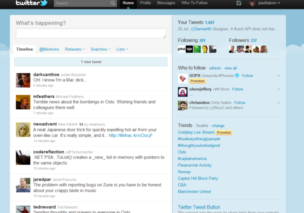 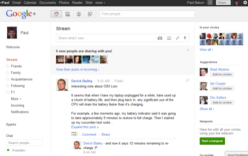 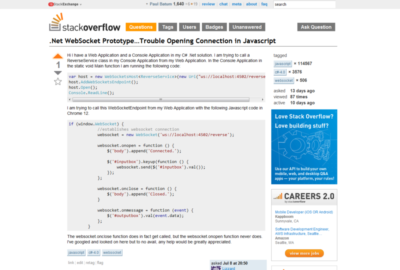 Web applications today use workarounds to enable push
Current Programming Models
Periodic Polling
Server
Client
Polling interval
Browser uses XmlHttpRequest to periodically query the server
Current Programming Models
Long Polling
Server
Client
Server holds on to the HTTP request until there is data to return
Client sends a new request as soon as the previous request completes
Current Programming Models
Periodic and long polling work everywhere
However…
Periodic polling is high latency 
Long polling programming model is unintuitive
Many scale out issues
Bandwidth overheads
Limited cross domain support (JSONP)

Can’t we just have the equivalent of a TCP socket?
WebSockets
New interoperable technology, undergoing standardization
Full duplex bidirectional socket
W3C JavaScript API
Secure (SSL)
High performance
Low latency
Low bandwidth overhead
Broad reach (port 80 & 443 by default)
Cross-domain connections
Applications
Rich web applications
Real-time applications and services(stock tickers, monitoring systems, etc)
Native connected applications (Windows 8, mobile, etc)
Online games
Business-to-business
announcing
WebSockets for: - Windows 8- Internet Explorer 10- .NET 4.5
WebSockets in IE, Windows & .NET
Implements hybi-10
IE 10
Windows 8 Runtime Client SDK
IIS 8.0
.NET 4.5 (WebSocket features are Windows 8 only)
ASP.NET
WCF
HttpListener
demo
HTML5 WebSockets Game
WebSocket protocol: how it works
Connection established using HTTP handshake
Data is sent over the underlying TCP connection
Binary or UTF8
Can traverse firewalls and proxies
Best results when tunneled over SSL
Load balancers
TCP (L4) 
HTTP (L7)  (enhancement required)
Standardization
We are working closely with industry in the development of these standards
Significant progress over the last 6 months
Protocol spec beyond IETF last call
W3C JavaScript API spec is still in draft but consensus is approaching
Browser support
IE 10
Chrome 14
Firefox 7 (namespaced)
demo
Getting Started with WebSockets in ASP.NET & WCF
Server Architecture
Your code!
WCF high level abstractions
WCF WebSocket transport
ASP.NET high level abstractions
System.Net.WebSockets
ASP.NET HTTP Pipeline
HttpListener
IIS (iiswsock.dll)
http.sys
WebSockets in WCF
WebSocket transport for WCF
Traditional WCF running over WebSocket connections
<bindings>
  <netHttpBinding>
	<binding name="websocketBinding">
	  <webSocketSettings connectionMode="Required" 
						 pingFrequency="00:01:00" />
	</binding>
  </netHttpBinding>
</bindings>
ASP.NET low-level API
Developer “agrees” to upgrade to a WebSocket connection

HttpContext.Current.AcceptWebSocketRequest(
	Func<AspNetWebSocketContext,Task> myWebSocketApp,
	AspNetWebSocketOptions optionalSetupInfo
);

Asynchronously receive and send messages

public async Task MyWebSocketApp(AspNetWebSocketContext context)
{
	var socket = context.WebSocket;
	…
	var input = await socket.ReceiveAsync(buffer);
	…
	await socket.SendAsync(outputBuffer,…params…);
}
High-level Programming Abstractions
Simplified WebSockets “handler”
Low level buffer management and socket state management
Buffers and queues outbound messages
Automatically coalesces received messages
Exposes state machine as simple method overrides
WCF and ASP.NET APIs designed to be very similar
ASP.NET SignalR Library
Abstracts away the concept of a socket
Includes both server-side WebSocket support and a client-side Javascript library
Bridge to older non-HTML 5 clients with support for HTTP long-polling
Two SignalR coding approaches:
PersistentConnection  message-oriented approach
Hubs  RPC-style approach
demo
SignalR: Chat
demo
SignalR Hubs: Shape Share
WebSockets is: Securely enabling the real time web
WebSockets is: For the browser and beyond
Use ASP.NET and WCF to develop WebSocket enabled websites and services
For more information
RELATED SESSIONS
SAC-798T	Building Web APIs in Windows Azure with WCF to reach any device
PLAT-580T	Building Windows runtime sockets apps
SAC-804T	Building IIS and ASP.NET apps with the power of asyncPLAT-373C	Building real-time web apps with HTML5 WebSockets
CONTACT: 
pbatum@microsoft.com 
stefsch@microsoft.com
thank you
Feedback and questions http://forums.dev.windows.com 
Session feedbackhttp://bldw.in/SessionFeedback
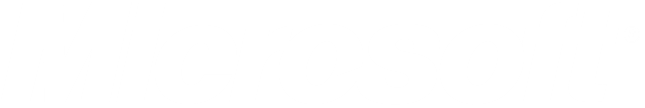 © 2011 Microsoft Corporation. All rights reserved. Microsoft, Windows, Windows Vista and other product names are or may be registered trademarks and/or trademarks in the U.S. and/or other countries.
The information herein is for informational purposes only and represents the current view of Microsoft Corporation as of the date of this presentation.  Because Microsoft must respond to changing market conditions, it should not be interpreted to be a commitment on the part of Microsoft, and Microsoft cannot guarantee the accuracy of any information provided after the date of this presentation.  MICROSOFT MAKES NO WARRANTIES, EXPRESS, IMPLIED OR STATUTORY, AS TO THE INFORMATION IN THIS PRESENTATION.